Programma WP7 – 2022: detector
L’R&D per il 2022 prevede la costruzione di rivelatori con lettura 2D  X-Y (con resistività del DLC  e strip pitch ottimizzati sulla base delle misure effettuate nel TB-2021) e testati su fascio al CERN a Ottobre 22.
Possibili layout per il rivelatore 2D
#2 u-RWELL bi-dimensionale
Catodo
#1 u-RWELLs mono-dimensionali
Drift gap
Y-strips
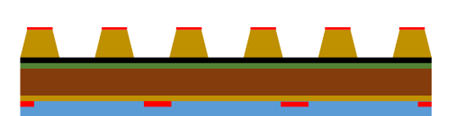 Y-strips
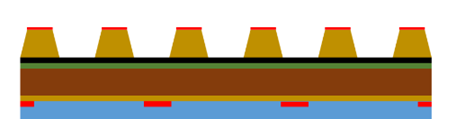 DLC
X-strips
Drift gap
Bi-Catodo
Layout che permette di lavorare a guadagni inferiori (strip di lettura X-Y disaccoppiati).
Lettura coordinata Y sul top amplificazione

Tecnologia di realizzazione PCB semplice 
HV su DLC mentre TOP e X-strips GROUNDED
Prestazioni 2D da verificare
Layout che permette di lavorare a guadagni inferiori (strip di lettura X-Y disaccoppiati).

Tecnologia di realizzazione PCB semplice Prestazioni 2D da verificare
Drift gap
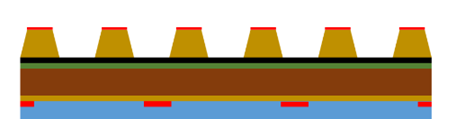 X-strips
1
PEP -1D
Programma WP7 – 2022: detector
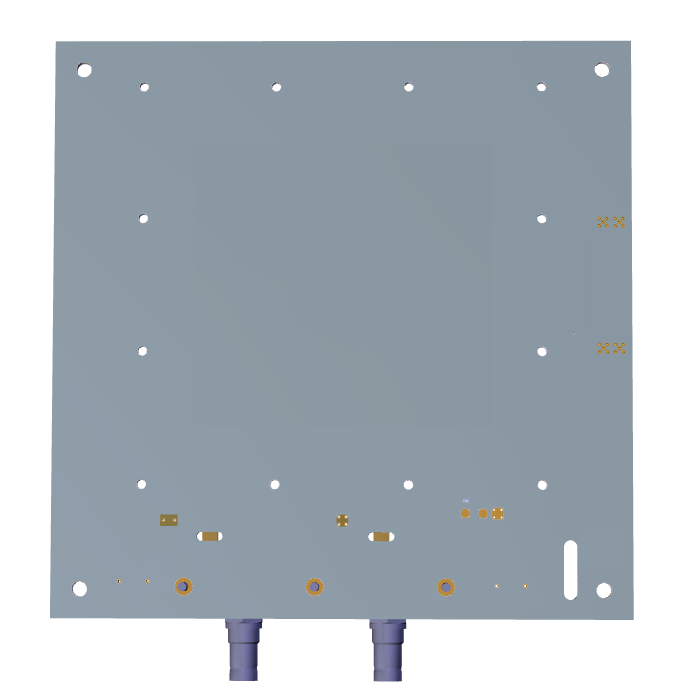 L’R&D per il 2022 prevede la costruzione di rivelatori con lettura 2D  X-Y (con resistività del DLC  e strip pitch ottimizzati sulla base delle misure effettuate nel TB-2021) e testati su fascio al CERN a Ottobre 22.
STRIP RO
(X-DIRECTION)
Strip pitch= 0.76 mm
Strip width= 0.15 mm
Resistivity= 50 MOhm/sq
u-RWELL bi-dimensionale
u-RWELLs mono-dimensionali
STRIP RO
(Y-DIRECTION)
I due layout sono stati prodotti da Rui e dovrebbero essere consegnati a metà/fine luglio
PEP -2D
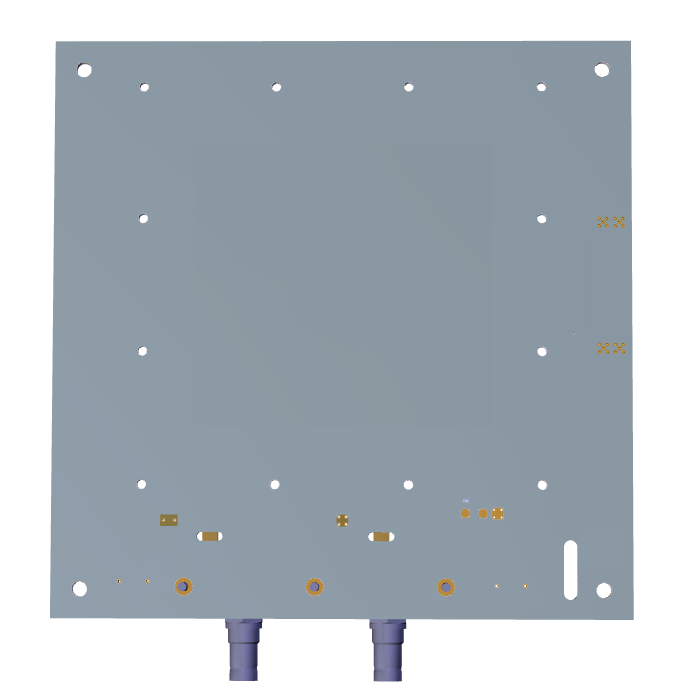 GND
GND
DLC GND
DLC HV
GND
RANDOM STRIP TOP
(Y-DIRECTION)
STRIP RO
(X-DIRECTION)
GND
2
SETUP: 
 N2. scintillators for trigger
N.4 Trackers (X,Y) for data cleaning & tracking -strip pitch=0.4 mm 8 APV
N. 4 “1D protos” (B2B) - strip pitch=0.76 mm  4 APV
N. 2 “2D protos” (B2B) - strip pitch=0.76 mm  4 APV
TOT= 16 APV    

HV:
Trackers:     2x4= 8 Negative channels   (CAEN 1832N – 12 ch -1 nA - 6kV)
 1D protos: 2x4= 8 Negative channels 
2D protos:  1x4= 4 Negative channels          (2x CAEN A1561 -6 ch+/6ch- 10 pA -6kV)
	     1x4= 4 Positive  channels 	
TOT: 20 HV negative channels & 4 positive channels + triggers

Gas pre-mix bottle 45/15/40
TB setup
X,Y
X,Y
4 APV
4 APV
2D protos
 4 APV
beam
Tot. APV= 16
1D protos
 4 APV
Runs types: Drift and HV scan at eta=0
Partcile beam: muons (70% of the time), pions (30% of the time)
Progettazione setup TB (by Gianfranco)
Supporto plastico da ordinare su piazza
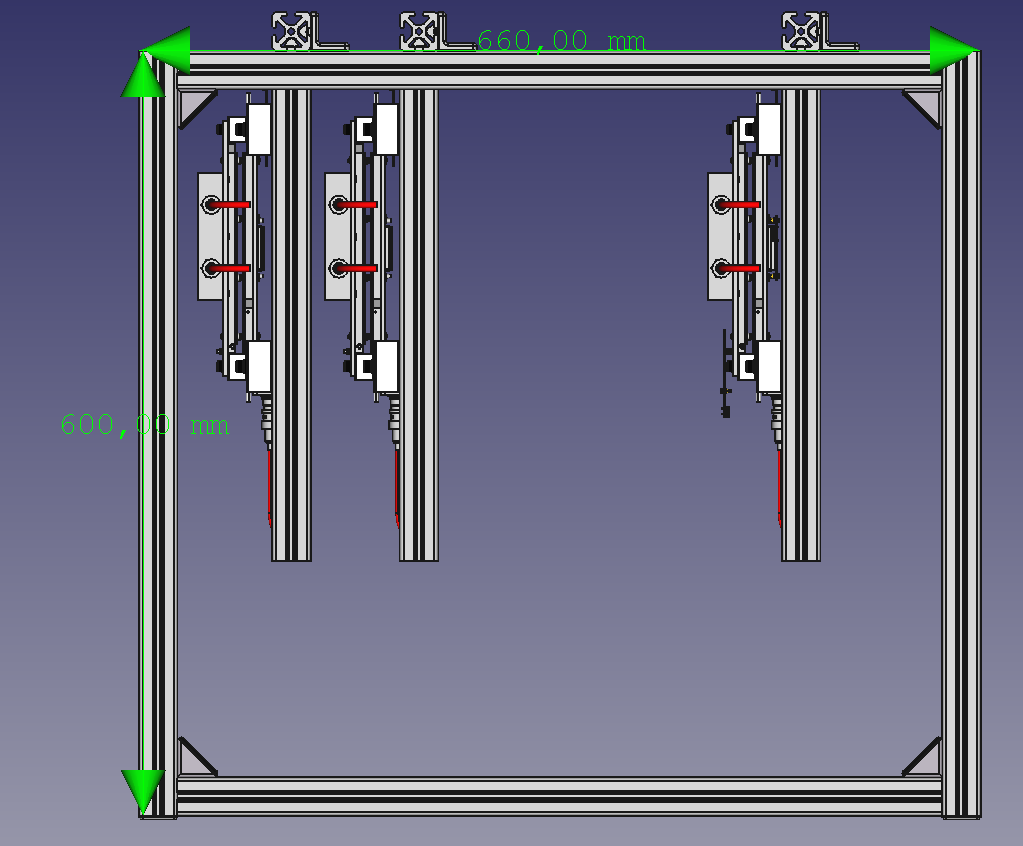 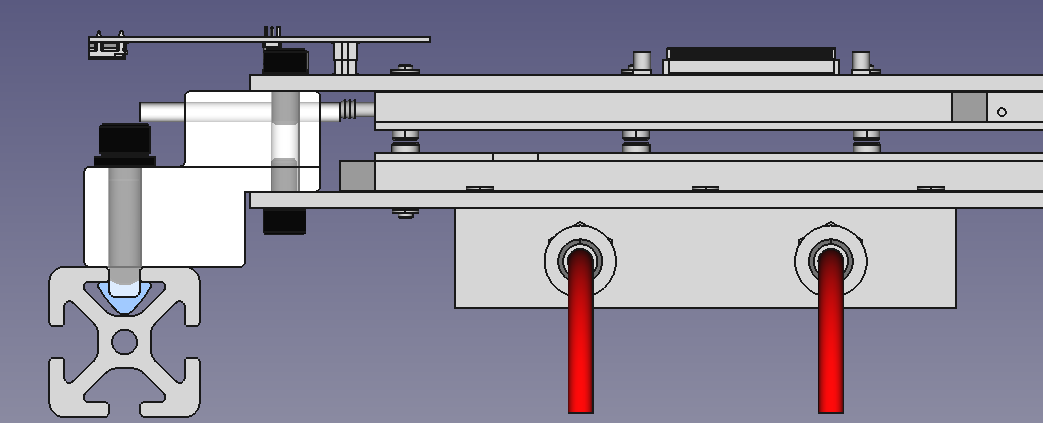 20
Materiali ITEM consegnati
Nuovo disegno del supporto di 2 camere
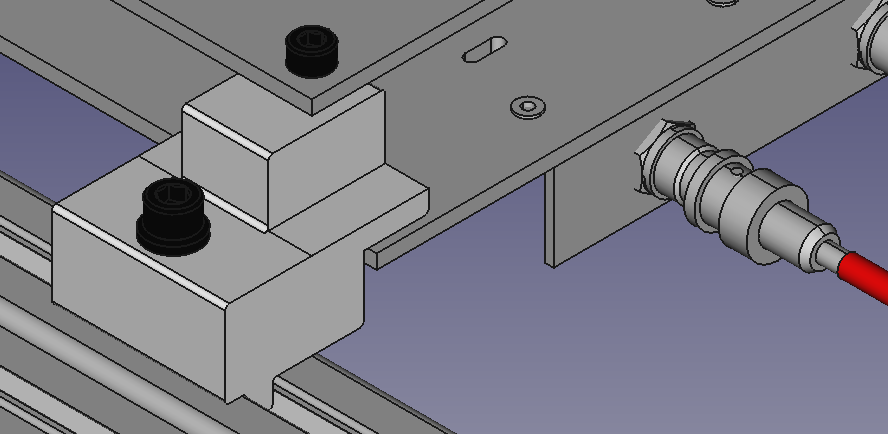 Coppia uRWELL 2D
Doppia coppia uRWELL 1D
Supporti scintillatori Fe realizzati
4
Test Beam period: 5 – 19 October 2022
Responsability (to be filled):
Buroctratic issues (check of required CERN documents, etc)  Gianni, Gigi
Trasport issues (fattura proforma, etc)  Paolo
Installation  
Run cordinators (for 2 weeks and shifters coordination) 
Analysis group (for 2 weeks) 
TREC & Dismount  
Beam coordination with LHCb Gianni, Marco

Doodle per capire punti 3-6  Marco
Doodle per Data Quality   Riccardo